Report of the activity carried out of theElections & Nominating CommitteeResults of Elections 2024
Cristina Tuvè on behalf of Elections and Nominating Committee
2024  July 23rd , Lehigh University (Bethlehem, Pennsylvania, USA)
Election and Nominating Committee
-Cristina Tuvè (Univ & INFN-Catania, Italy),
              term September 2021 - August 2024
       - Adrian Dumitru (CUNY, USA)
      term September 2021 - August 202
-Bedangadas Mohanty (NISER, India)
     term September 2021 - August 2024
-Marie Boer (Virginia Tech. University, USA)
      term August 2023 - August 2026
-Guillaume Beuf (NCBJ, Poland), 
    term August 2023 - August 2026
Cristina Tuvè       Chair     cristina.tuve@ct.infn.itAdrian Dumitru                 Adrian.Dumitru@baruch.cuny.eduBedangadas Mohanty        bedanga@niser.ac.inGuillaume Beuf                  Guillaume.Beuf@ncbj.gov.pl   Marie Boer                          mboer@vt.edu
EICUG Charter
https://www.eicug.org/assets/documents/EICUG_Charter_vote.pdf
 was approved in December of 2022
Institutional Board is gone
The Steering Committee (SC)  has completed the implementation and the transition to the new structure by June 1st, 2023.
2024 July 23rd , Lehigh University (Bethlehem, PA)
2
The SC is formed by twelve members: 

the Chair line (Chair, Past Chair, Chair-elect),
two regular members
two representatives from world regions outside the US
one early-career scientist
the Chair of the Diversity, Equity and Inclusion Committee DE&I 
one representative of the ePIC Collaboration,
two representatives selected by the host laboratories (Jefferson Lab, Brookhaven National Lab) / EIC Project.
Committee DE&I 
it was necessary to renew 3 ordinary members and 1 "early-career" (max. 5 years from the Ph.D.).
2024 July 23rd , Lehigh University (Bethlehem, PA)
3
Nominations DE&I
At end of September 2023, we organized  two call for nominations:

three ordinary members and one position early career for DE&I committee
The members appointed by the Steering Committee after a call to the entire Users Group are:
EICUG DE&I committee 
Asli Tandogan                   next chair-elect
Fernando Flor
Kavita Lalwani
Taushif Ahmed
Hu Zhi              EARLY CAREER
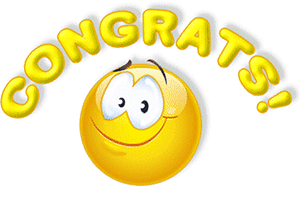 2024 July 23rd , Lehigh University (Bethlehem, PA)
4
«clean it up» mail list
we used the EICUG mailing list to spread a call to everyone to apply for these positions
But we obtained a lot of "undeliverable"  messages
We check the 85  "undeliverable" messages that have come back in recent post attempts.
each of us checked 20 mails…..
We search in web site, we used also Linkedln , we wrote to ex Institutional Board contact person and so on
In collaboration with SC (in particular Marco and Fatemi) 
There were also  30 entries  «BNL bounce»
2024 July 23rd , Lehigh University (Bethlehem, PA)
5
Update the EICUG members and Institutions in the phonebook
The cleaning has shown that the EICUG MAIL LIST was not updated, old!

Thus, the new goal was to update EICUG members and Institutions in the phonebook. 
 https://phonebook.sdcc.bnl.gov/eic/client/
  
 we did it  in view of the 2024 elections.
We sent emails to 
Institution representative on (ex) EIC User Group IB to update the members list
2024 July 23rd , Lehigh University (Bethlehem, PA)
6
294 Institutions contacted
Adrian Dumitru:                 USA (from A to G) 
Bedangadas Mohanty :     ASIA (from A to R)  
Guillaume Beuf :               Europe (64)
Marie Boer:                       Mexico(6), Canada(8), south America(7), USA( from G to N )
Me:                                    CEA, Saclay, Jyväskylä, Tech-X Incorporation, USM Valparaiso,   
                                          USA (from O to W)+ Asia (from S to end) + Italy +  Russian Institutions Marco Radici:                  France
Marco Radici communicated the changes to Rachel as they took place
2024 July 23rd , Lehigh University (Bethlehem, PA)
7
summary
The phonebook update work began in November 2023 and ended in May 2024  (7 months)
About 1/3 of the institution representatives we contacted responded within the first week, 1/3 after 1 or 2 reminders, 1/3 after many many reminders.
Before updateinstitutions 279 -  members 1405
After update 
institutions 297 -  members 1538PhoneBook:  https://phonebook.sdcc.bnl.gov/eic/client/
Please :  
even if IB no longer exists, institution representatives are invited to update the list of their members (2 times for year) by sending an email to:        irachel@bnl.gov
2024 July 23rd , Lehigh University (Bethlehem, PA)
8
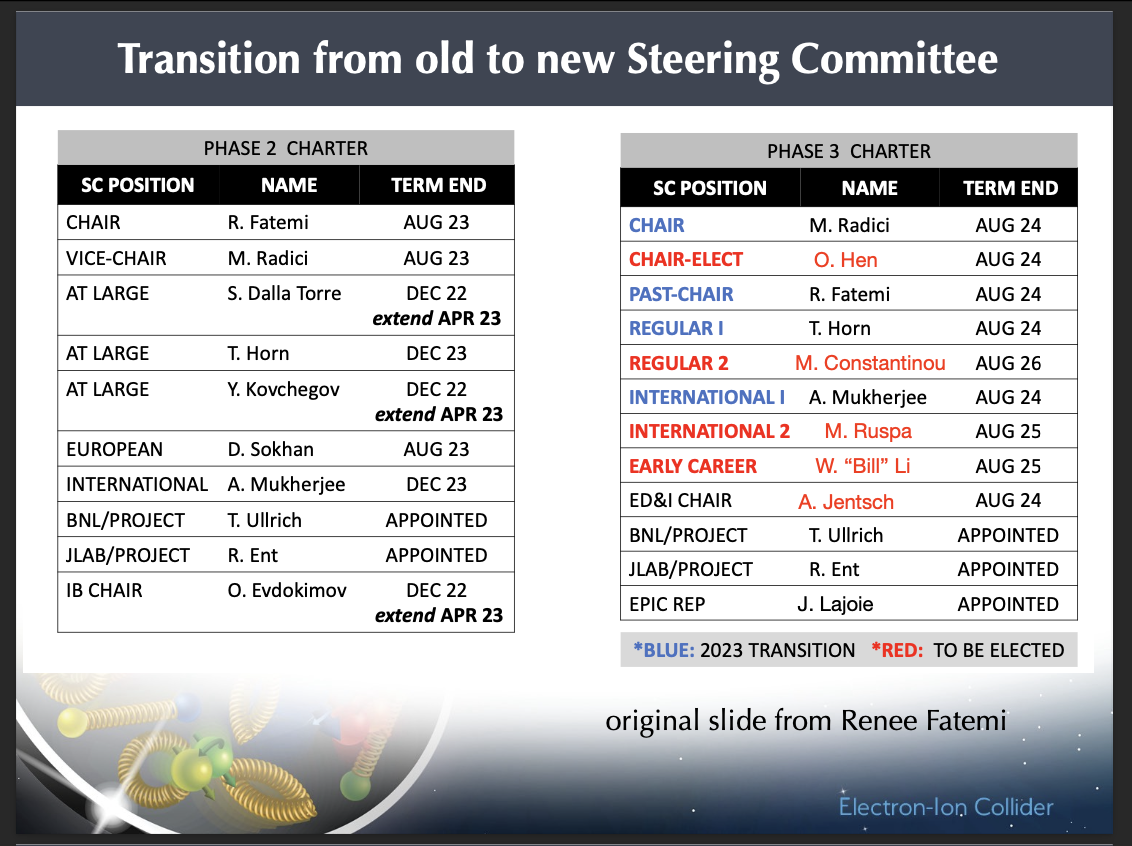 2024 July 23rd , Lehigh University (Bethlehem, PA)
9
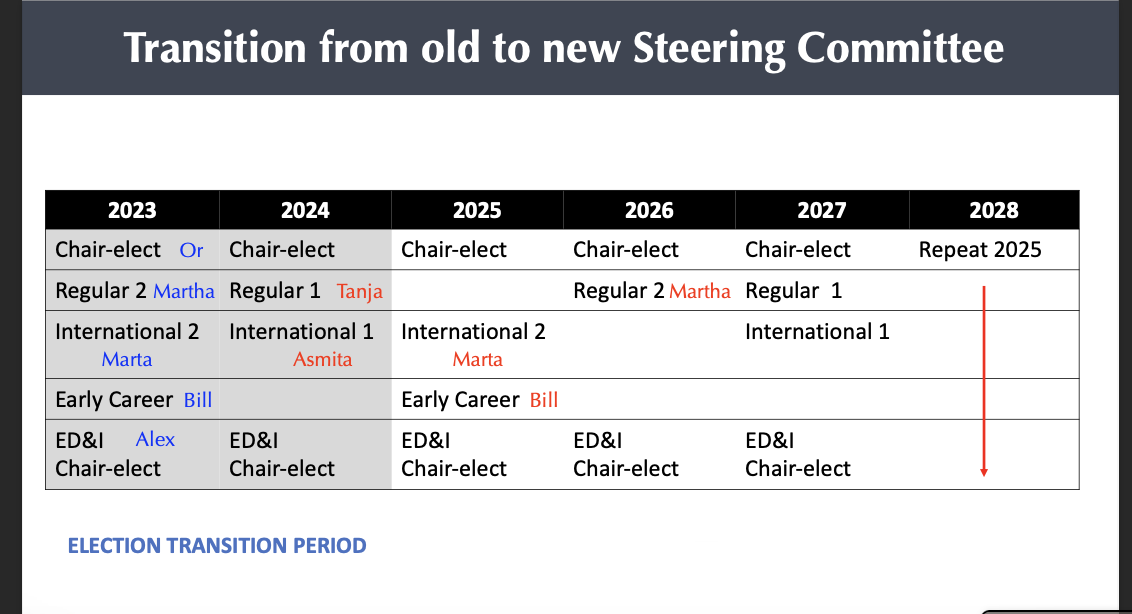 2024 July 23rd , Lehigh University (Bethlehem, PA)
10
Call for nominations 2024
At the end of April according to Marco Radici I sent the email to Institution representatives members for nominations.
The elections were open to all EICUG members from June 25 to  July 10th
one Chair-elect:  
one Regular Members 
one International Representatives
We added : 
one Early Career Representative 

Bill Lee, Early Career Representative on the EICUG Steering Committee, won a tenure-track position at Univ. Mississippi. 
So starting next August 1 will no longer be an Early Career and resigns from his role.
2024 July 23rd , Lehigh University (Bethlehem, PA)
11
Nominations
Elections
We would like to thank Or Hen who managed the elections with the Qualtrics system licensed versions MIT
We reached 674 votes on 1538 members (44%)
Excellent participation!
2024 July 23rd , Lehigh University (Bethlehem, PA)
12
Early career Representative
Henry Klest (Argonne National Laboratory )
Regular Members
Charlotte Van Hulse (University of Alcalá, Spain)
International Representatives
Carlos Muñoz Camacho (CNRS/IN2P3 (Orsay, France)
2024 July 23rd , Lehigh University (Bethlehem, PA)
13
Chair-elect
Douglas Higinbotham (JLAB)
2024 July 23rd , Lehigh University (Bethlehem, PA)
14
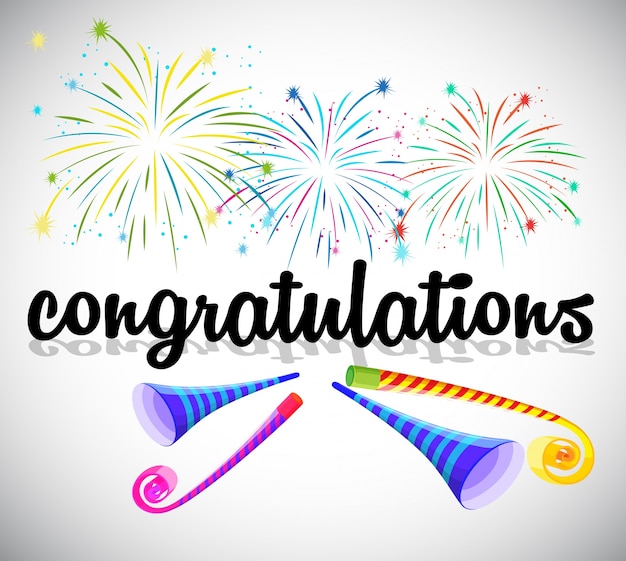 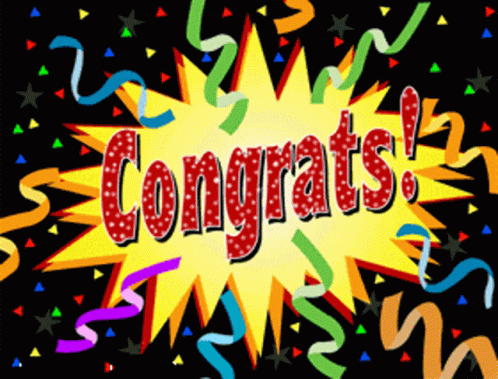 2024 July 23rd , Lehigh University (Bethlehem, PA)
15